LEGAL AID NSWAPPEARING IN COURT IN THE YEAR 2020
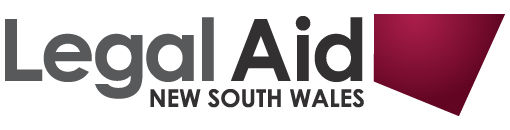 R v Macdonald; R v Edward Obeid; R v Moses Obeid (No 11) [2020] NSWSC 382 at [29] Fullerton J said:

The accused are entitled to a fair trial which includes, necessarily, fair process and procedures. I am of the view that a trial of the accused in a virtual courtroom is impractical. I have further resolved to the view that the accused’s right to a fair trial would be at risk were I to order that it continue at this time, subject as it is to the current health and safety regime imposed under the Public Health (COVID-19 Restrictions on Gathering and Movement) Order 2020 (NSW) under s 7 of the Public Health Act 2010 (NSW), and the Chief Justice’s direction that there be no physical appearances in trial proceedings.
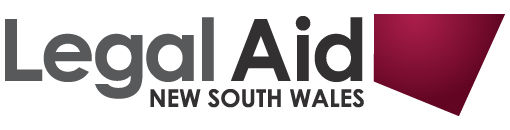 The purpose of this presentation:

To provide practitioners with some practical advice about the conduct of criminal practice during the COVID-19 pandemic and beyond.
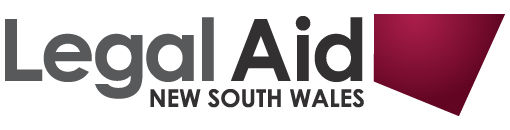 The format of this presentation:

Practical difficulties in the practice of criminal law Daniel Pace, Solicitor Advocate at Legal Aid NSW
Advocacy Tips when appearing in Court Riyad El-Choufani, Barrister, Forbes Chambers
Bail and Sentencing Rose Khalilizadeh, Barrister, Forbes Chambers
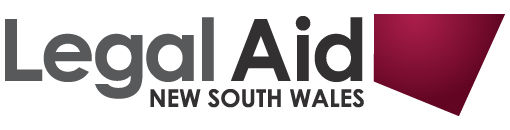 Practical difficulties when appearing in Court 
Practical Difficulties in communicating with stakeholders 
Ethical considerations in dealing with these practical difficulties
Practical difficulties in the practice of criminal law during COVID-19
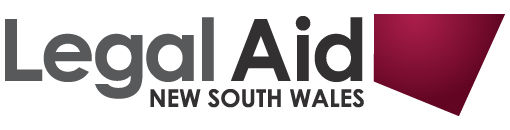 Current state of play:
Supreme Court
District Court
Local Court
Difficulties with the quality of video connection. E.g. poor vision, poor sound, delay in transmission
Difficulties with drop-outs
Difficulties in holding confidential discussions with their client 
Difficulties in clients being able to ‘follow along’ the proceedings
Not being provided with details for the video connection
Difficulties in being persuasive through video link
Documents:
Difficulties in having documents sought to be tendered before the court
Difficulties in showing documents to witnesses and the Court
Practical difficulties  when appearing in Court
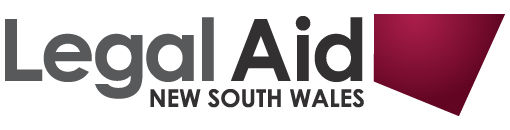 Difficulties with the quality of video connection	E.g. poor vision, poor sound, delay in transmission 
Difficulties with drop-outs
Practical difficulties that when appearing in Court
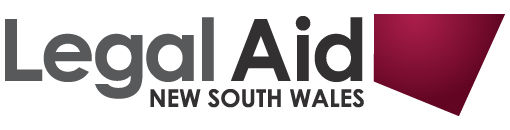 c)  Difficulties in holding confidential discussions with their client
Section 22C Evidence (Audio and Audio Visual Links) Act 1998 and r4A Evidence (Audio and Audio Visual Links) Regulation 2015, is where we find the Courts power to direct the accused to appear by AVL for all “physical appearance proceedings.” “Physical appearance proceedings” are defined in s3 Evidence (Audio and Audio Visual Links) Act 1998 and include trial, ‘hearing of charges’, fitness inquiries and certain bail applications
Section 22C(3) states that the Court may direct the accused to appear by AVL for all “physical appearance proceedings”.  Read in isolation, s22C(3) suggests that the accused could be directed to appear by AVL for contested matters, including for trial in the District or Supreme Court.  
For an order to be made for the accused to appear by AVL pursuant to s22C(3) the following preconditions must be met:  
The parties must be afforded an opportunity to be heard (s22C(5));  
The direction must be in the interests of justice (s22C(6));  
The direction cannot be inconsistent with the advice of the Chief Medical Officer of the Ministry of Health relating to Covid-19 (s22C(6)); 
The Court must be satisfied that there is a reasonable opportunity for the accused to have private communication with their legal representative (s22C(7)).
Practical difficulties  when appearing in Court
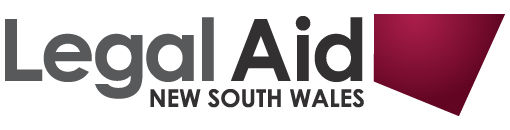 Difficulties in clients being able to ‘follow along’ the proceedings
There is no easy fix to this issue.
Check in with you client from time to time to see if their connection is still present.
Your client is entitled to be ‘present’ from the proceeding unless they voluntarily absent themselves from the proceedings see Williams v R [2012] NSWCCA 286 and R v McHardie & Danielson [1983] 2 NSWLR 733.
Obtain formal instructions from your client to proceed in their absence in the event of a drop out or other unrelated event.
Practical difficulties  when appearing in Court
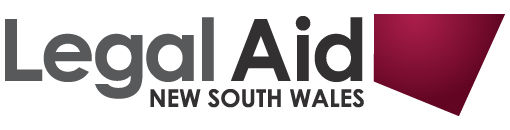 Not being provided with details for the video connection
The District Court practice seems to operate on the basis that once you’ve communicated with the Court or associate that you appear in a matter, then a link with a dial-in time will be provided to you by email. 
In the Local Court it is important that practitioners email the relevant registry (ahead of time) and inform them of their intention to appear remotely (or by email) and within that email you provide your contact details.
Practical difficulties  when appearing in Court
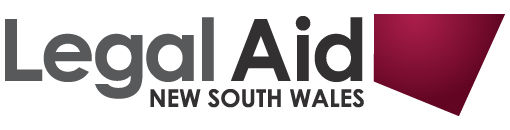 Difficulties in being persuasive through video link
Talk slowly
Mention your name (where possible) before speaking
Be punchy in your submissions.
Practical difficulties when appearing in Court
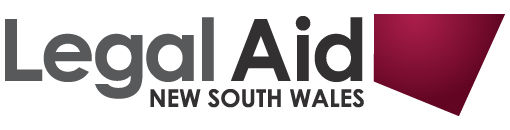 g)  Documents

Difficulties in having documents sought to be tendered before the court
Difficulties in showing documents to witnesses and the Court

Email the documentary evidence you rely ahead of time (NOT ON THE DAY)
If the evidence is large and not able to be sent by email, then arrangements should be made in advance to deliver the material to the Court
Think about how you seek to refer to the material. 
Paginate
Index your material
Practical difficulties  when appearing in Court
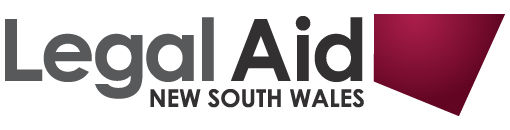 Practical Difficulties in communicating with stakeholders
Practical Difficulties in communicating with stakeholders
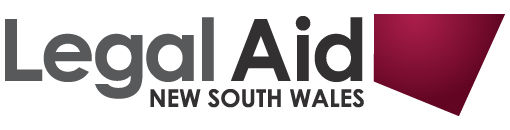 Ethical obligations in dealing with these practical difficulties

Formality before the Court
Communicating with the Court 
Communicating with your Opponent
Prosecutor duties
Providing documents to the Court
Ethical obligations in dealing with these practical difficulties
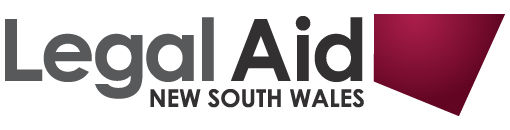 18   Formality before the court
18.1  A solicitor must not, in the presence of any of the parties or solicitors, deal with a court on terms of informal personal familiarity which may reasonably give the appearance that the solicitor has special favour with the court.
Ethical obligations in dealing with these practical difficulties
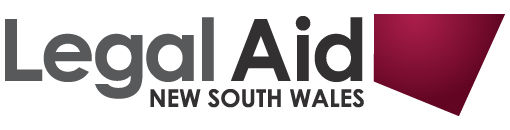 Communicating with the Court and your opponent
It is important remember that when you’re seeking to communicate to the Court you should:
Notify your opponent in writing and obtain their consent or;
You should cc them into your correspondence to the Court.
R v Lazarus [2017] NSWCCA 279 at [85] – [88] the Court set out a neat reminder for practitioners as to their ethical obligations when communicating with the Court.  
      Bellew J said:
Plainly, a judge must not receive representations from one party to litigation, behind the back of the other: Re JRL; Ex parte CJL (1986) 161 CLR 342; [1986] HCA 39 at 346 per Gibbs CJ (emphasis added). 
The practice of a party’s legal representative engaging in correspondence of this kind, without informing the representative of the other party to the proceedings, is one which must be firmly discouraged .
Ethical obligations in dealing with these practical difficulties
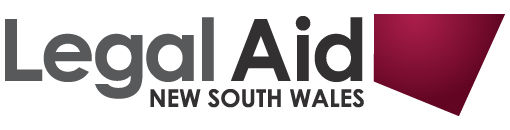 Rule 29   Prosecutor’s duties
Ethical obligations in dealing with these practical difficulties
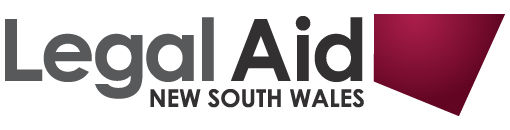 Providing documents to the Court

There is a difference between filing and tendering documents
Despite emailing through your document don’t over look the fact that you need to actually seek to formally tender the documents on the record, don't just assume it will be done.
How to put on further evidence where there has been a change in circumstance between hearing and judgment
E.g. Covid-19 Pandemic
Ethical obligations in dealing with these practical difficulties
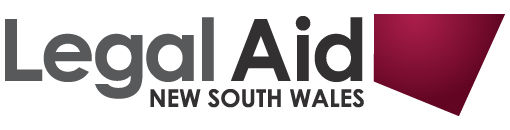 R v Macdonald; R v Edward Obeid; R v Moses Obeid (No 11) [2020] NSWSC 382 at [29] Fullerton J said:

The accused are entitled to a fair trial which includes, necessarily, fair process and procedures. I am of the view that a trial of the accused in a virtual courtroom is impractical. I have further resolved to the view that the accused’s right to a fair trial would be at risk were I to order that it continue at this time, subject as it is to the current health and safety regime imposed under the Public Health (COVID-19 Restrictions on Gathering and Movement) Order 2020 (NSW) under s 7 of the Public Health Act 2010 (NSW), and the Chief Justice’s direction that there be no physical appearances in trial proceedings.
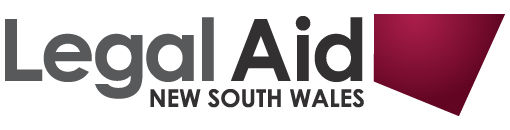 Appearing remotely 
some basic advocacy tips
Riyad El-Choufani
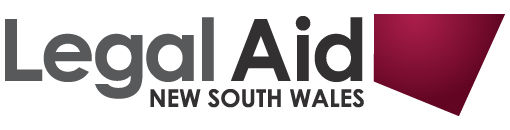 The challenges
 The technology failing
 Engaging with the listener 
 Using rhetorical techniques
 Tendering or referring to documents
 Capturing the emotion of a case
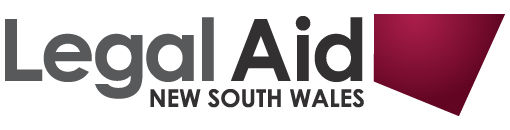 DO’S & DON’TS

See written checklist – list of 13 Do’s and Don’t’s

Focus on 10 Do’s & Don’t’s
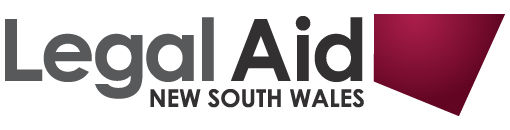 1. DO a written outline of your submissions
Length 
Structure
Style 
Reference to law and the material
Apply the “because” test
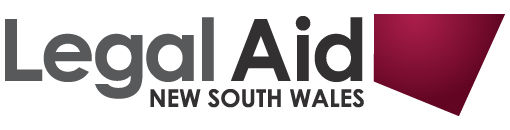 2.  DO supplement written submissions with oral submissions
Always turn up (remotely or physically)
Refer to the written submissions but don’t repeat them
Focus on the most important parts of the case 
Encourage a discussion
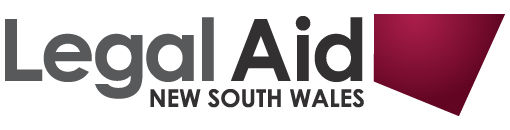 3. DO watch the screen 

Problems establishing eye contact

Don’t read notes
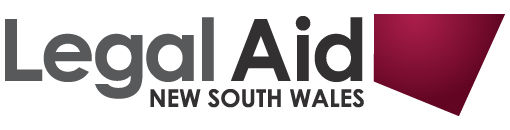 4. DO speak with the listener in mind

Speak slowly 
Be concise 
Use simple language
Be interesting
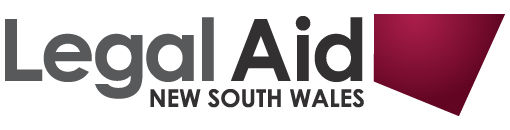 5. DO interact with the listener

Conversational style
Ask the occasional question 
Pauses
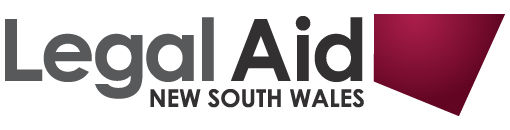 6. DON’T carry on 

 Everyone can see you

You will look like a goose 

It is not persuasive
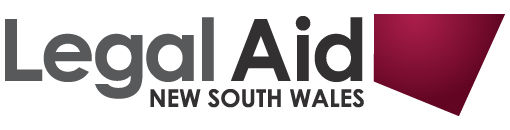 7. DO refer to the tender bundle

See Daniel Pace presentation

One additional point - formally identify and tender documents sent electronically
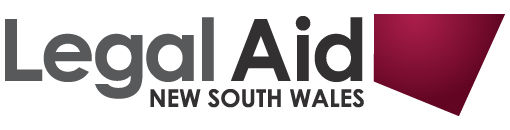 8. DO talk to your opponent before court

Pre-pandemic – think about benefits speaking to prosecutor

 Call the prosecutor

Confirm it in writing
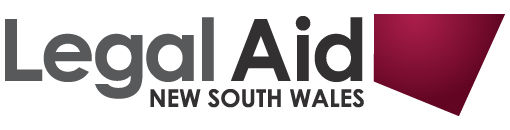 9. DO prepare with performance in mind

More preparation may be required appearing remotely 

Preparation of written submissions

Preparation of tender bundle

Concise oral submissions means MORE prep
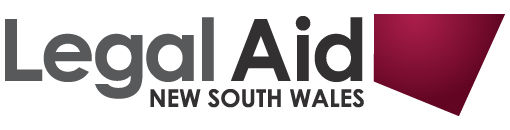 10. BUT….DO appear in-person (if you can)

A cop-out!!
Remember the challenges?
The do’s and don’t’s do not eradicate
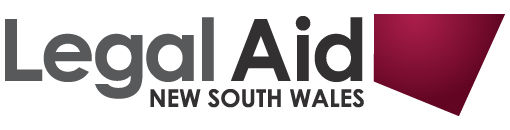 Bail and Sentencing
Rose Khalilizadeh
How (and why) should I obtain evidence of hardship in custody?
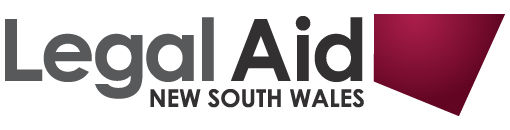 How (and why) should I obtain evidence of hardship to third parties?
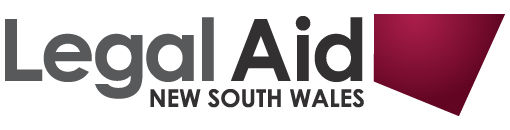 How (and why) should I obtain expert evidence?
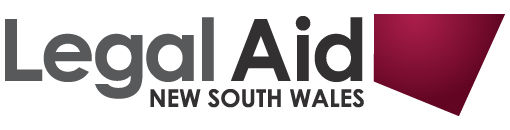 How (and why) should I obtain evidence of the impacts upon rehabilitation?
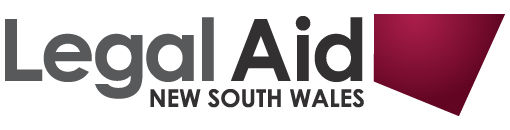 What do I do if I cannot obtain any evidence specific to my case?
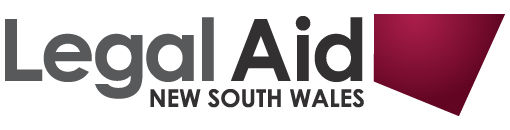 How do I tender the evidence?
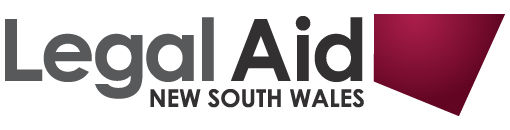 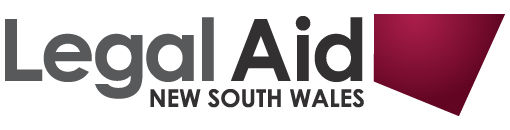